Standard Form of Linear Equations& Intercepts
Objective - To identify standard form notation and work with intercepts for graphing.
STANDARD FORM of aLINEAR EQUATION
Rewriting in STANDARD FORM
Step 1: Eliminate fractions if necessary by multiplying the entire equation by the LCD.

Step 2: Move all variable terms to the left and all constant terms to the right.

Step 3:  Negate all terms (change all signs) if needed to start with a positive leading coefficient.
Rewriting in STANDARD FORM
Rewriting in STANDARD FORM
Rewriting in STANDARD FORM
Rewriting in STANDARD FORM
Methods for Graphing:
There are several methods for graphing:

Create a TABLE of VALUES and plot the points
Write the equations in SLOPE-INTERCEPT form toplot the y-intercept and count the rise & run
Plot the INTERCEPTS
The INTERCEPTS
The word INTERCEPT means to cross or intersect.

The y-intercept is the place where the line crosses the y-axis.
Written as an ordered pair (0,b)

The x-intercept is the place where the line crosses the x-axis.
Written as an ordered pair (a,0)
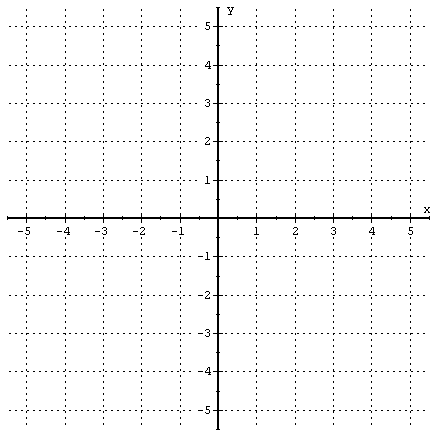 y-intercept
(0, b)
x-intercept
(a, 0)
FINDING the INTERCEPTS
To find the y-intercept, set x = 0.

Example:  Find the y-intercept for 2x + 3y = 6

2x + 3y = 6
2(0) + 3y = 6
3y = 6
y = 2

The y-intercept is the point (0, 2)
FINDING the INTERCEPTS
To find the x-intercept, set y = 0.

Example:  Find the x-intercept for 2x + 3y = 6

2x + 3y = 6
2x + 3(0) = 6
2x = 6 
x = 3

The x-intercept is the point (3, 0)
y
x
Graph  x + y = 5
x-intercept
(5, 0)
y-intercept
(0, 5)
Finding Intercepts
x-intercept:
set y = 0
y-intercept
set x = 0
x-intercept
y-intercept
y = 2x + 3
(set y = 0)
(set x = 0)
y = 2x + 3
y = 2x + 3
x
y
y
-3
-2
-1
 0
 1
 2
0 = 2x + 3
y = 2(0) + 3
-3
-3           -3
-1
y = 3
-3 = 2x
1
2      2
x
3
5
7
Find the x-intercept and y-intercept.
y-intercept
x-intercept
(Set y = 0)
(Set x = 0)
1) 4x + 2y = 6
4x + 2y = 6
4x + 2y = 6
4x + 2(0) = 6
4(0) + 2y = 6
4x = 6
2y = 6
4     4
2     2
Find the x-intercept and y-intercept.
y-intercept
x-intercept
(Set y = 0)
(Set x = 0)
2) 3x - y = -5
3x - y = -5
3x - y = -5
3x - (0) = -5
3(0) - y = -5
3x = -5
-y = -5
3      3
-1(-y = -5)
Find the x-intercept and y-intercept.
y-intercept
x-intercept
none
3) x = -3
x = -3  or  (-3,0)
4)
none
(0,─1)
y-axis
5) x = 0
(0,0)
Graph using the x-intercept and y-intercept.
2x - 3y = 8
x-intercept
(Set y = 0)
y
2x - 3(0) = 8
2x = 8
x = 4
2      2
or (4, 0)
y-intercept
(Set x = 0)
x
2(0) - 3y = 8
-3y = 8
-3    -3